OCLC Research Webinar
Are We Reconfigured Yet?US Research Libraries: Priorities, Trends, Directions
Featuring Jim Michalko, Vice President, OCLC Research Library Partnership14 February 2013
#orlp
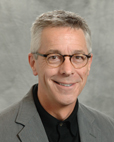 OCLC Research Technical Advances for Innovation in 
Cultural Heritage Institutions (TAI CHI) Webinar
1 August 2012
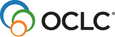 OCLC Research
Exploration, innovation and community for libraries and archives.
Are We Reconfigured Yet?US Research Libraries: Priorities, Trends, Directions
An OCLC Research Library Partnership Webinar
14 February 2013
Jim Michalko
Vice President
With thanks to and borrowings from Bruce Crocco, Lorcan Dempsey, 
Constance Malpas, Tito Sierra, Wendy Lougee
Place of the Library in University
Why do Universities have libraries?
It was more economical to have a physical collection than to send researchers or students to the information.
It was useful to locate all the needed information resources for research and learning physically close to the work.
Local collections were assets and contributed competitively to scholarly output
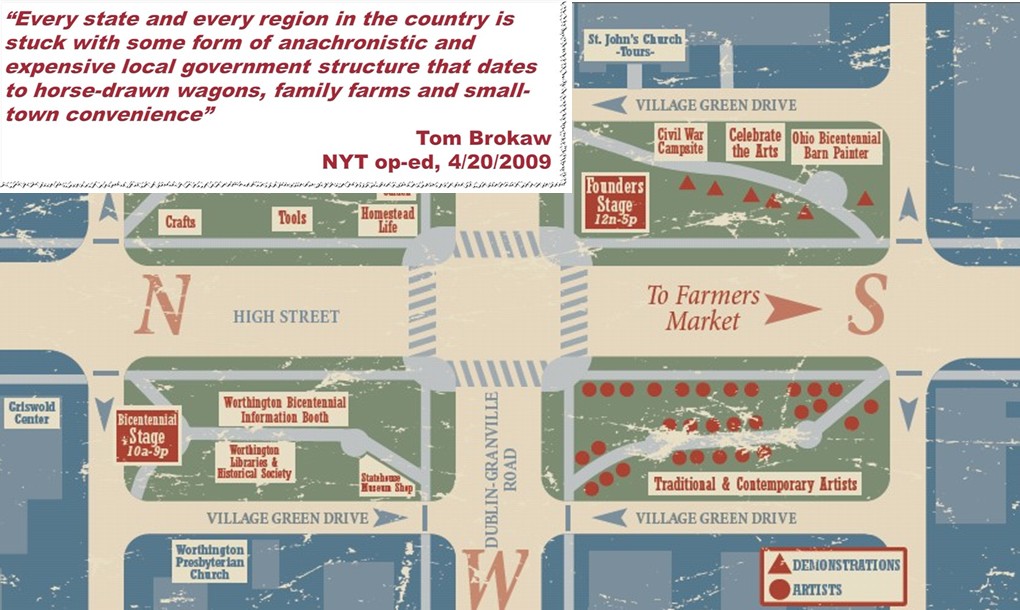 Consider the town square
in the United States…
The network changes everything
The network has reconfigured whole industries
Travel, News, Book Retailing
The network is now the first option for researchers and learners
Impact on the university library
changed the value of physical book collections and library space
changed the relevance of the library assets and services to the University’s outputs
	We do not yet know what it will mean to reconfigure the library within the University
The Context – the current library environment
Information environment is increasingly flat
 academic collections increasingly alike
 discovery is increasingly done outside of library
 information fulfillment comes to the desktop from many sources

Libraries value is challenged
 reduce investment in redundant operations
 redirect resources to a renovated library service portfolio

Library place is less about collections
More about client support and research engagement
OCLC Market Surveys
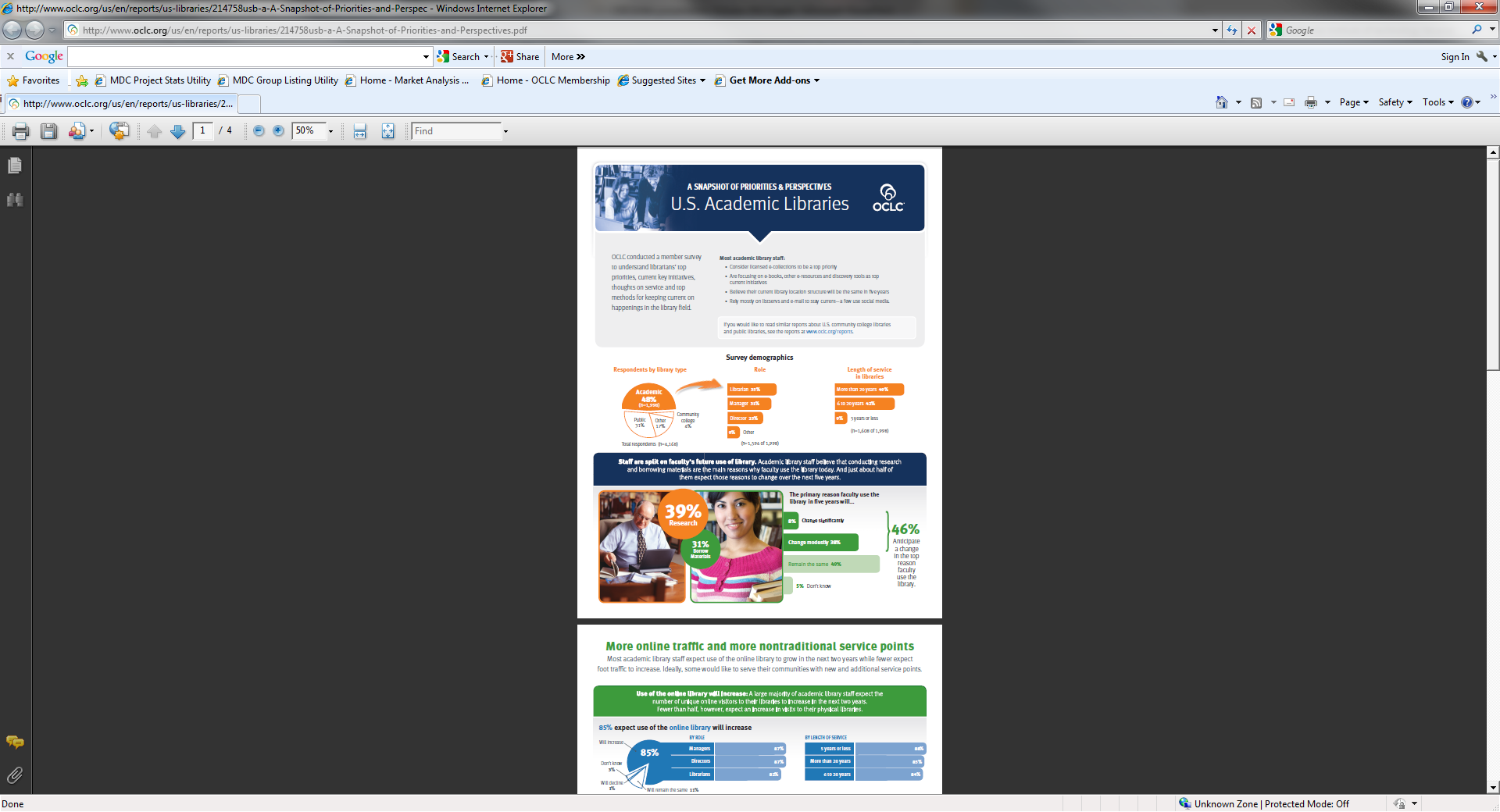 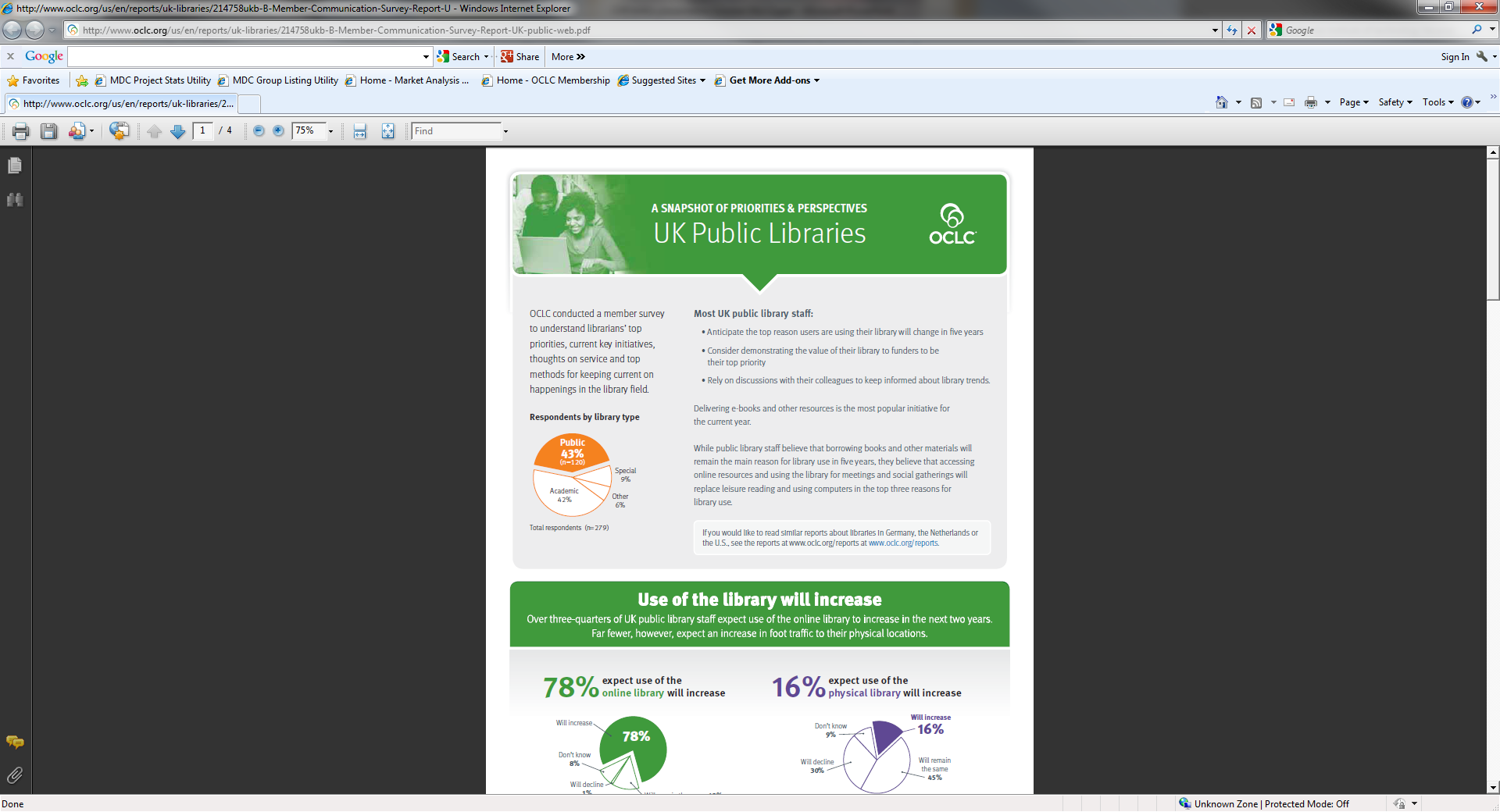 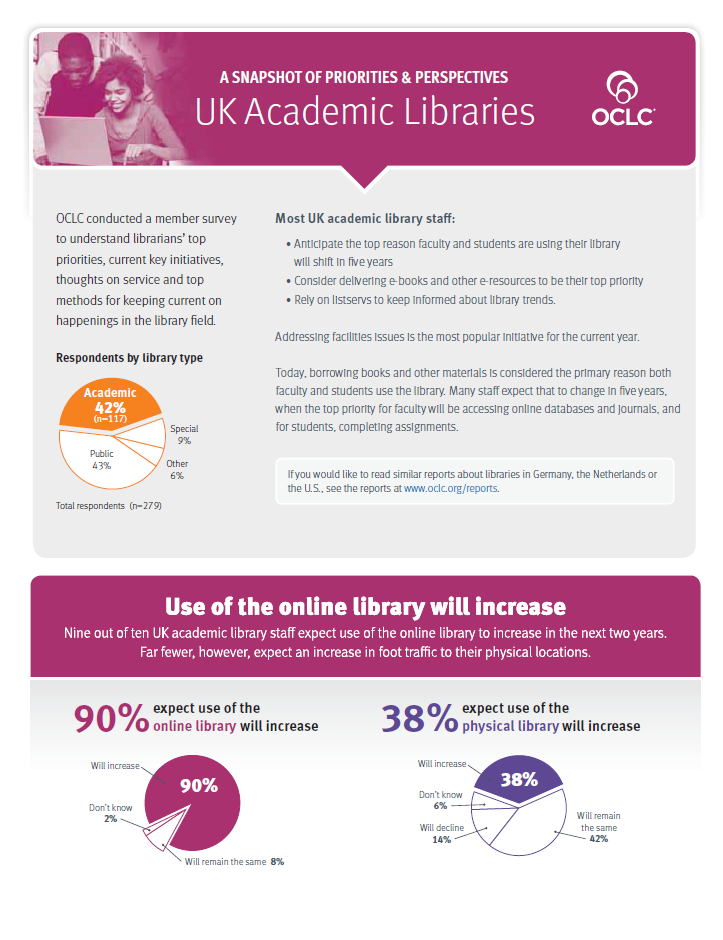 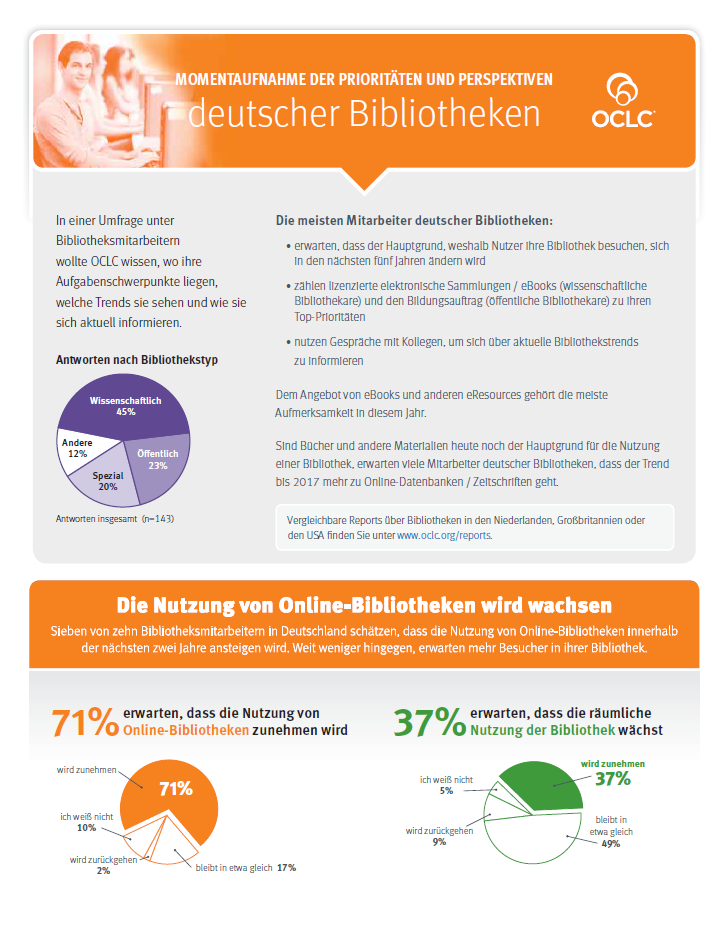 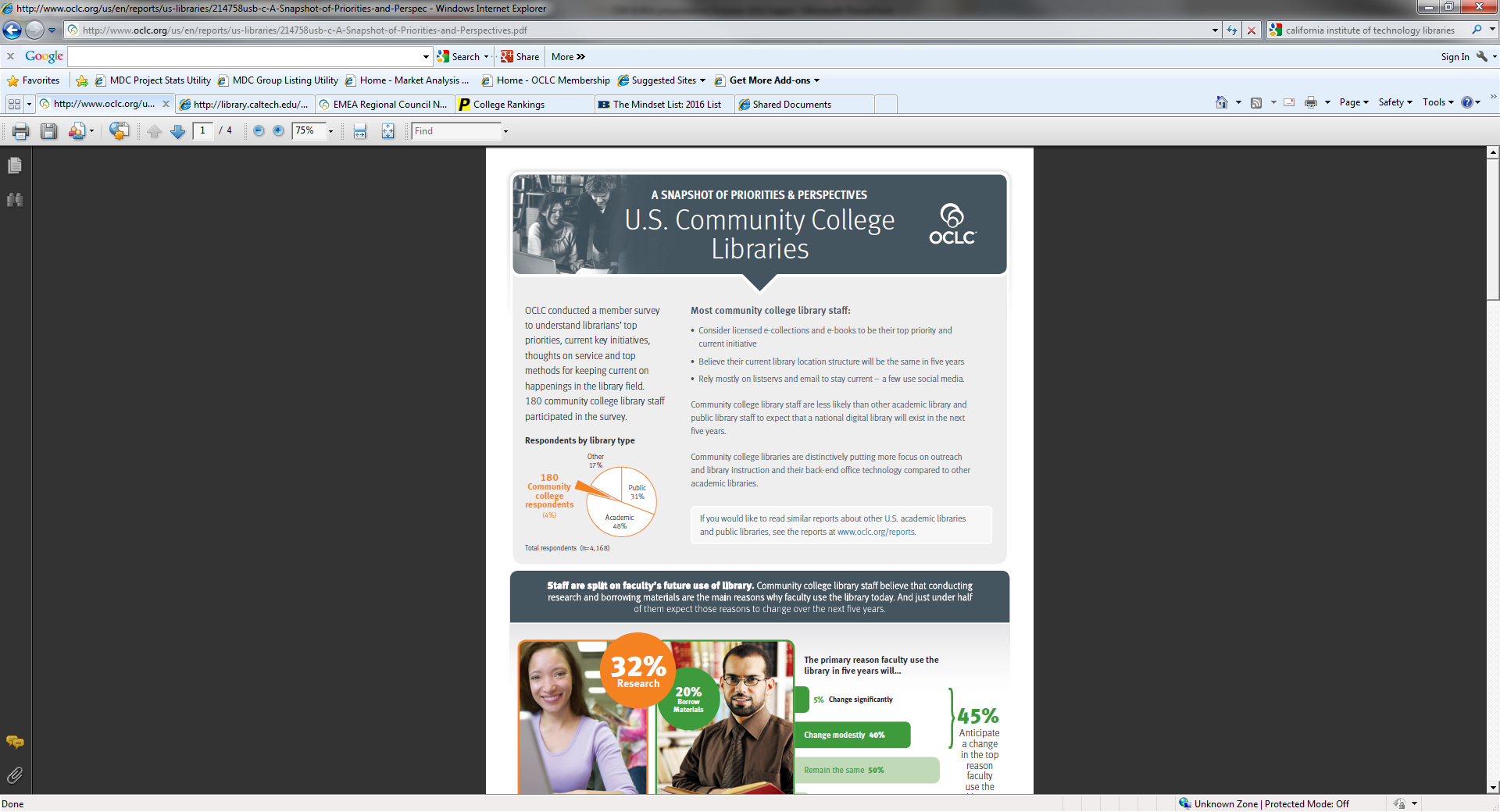 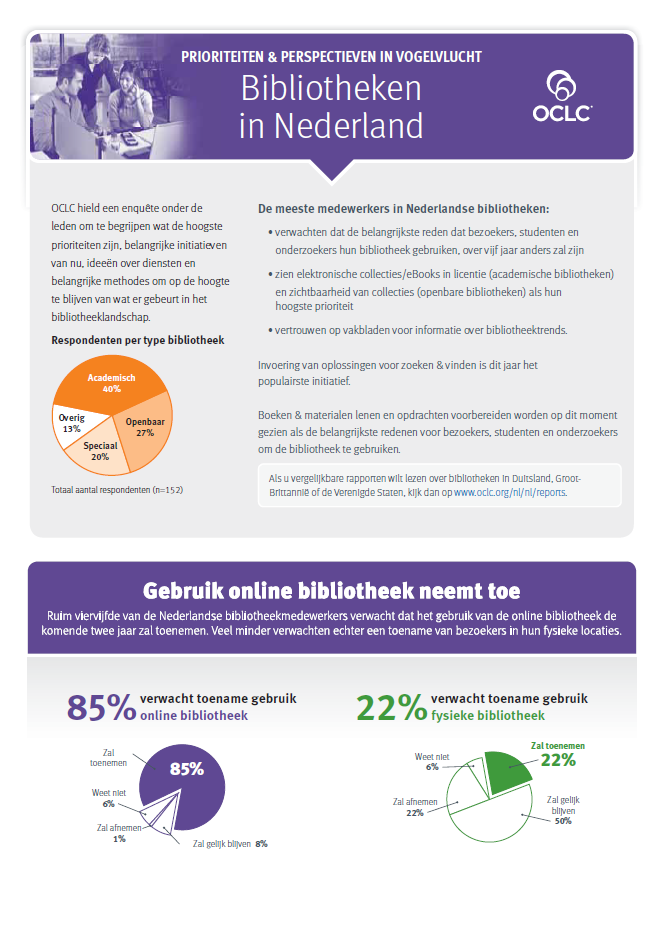 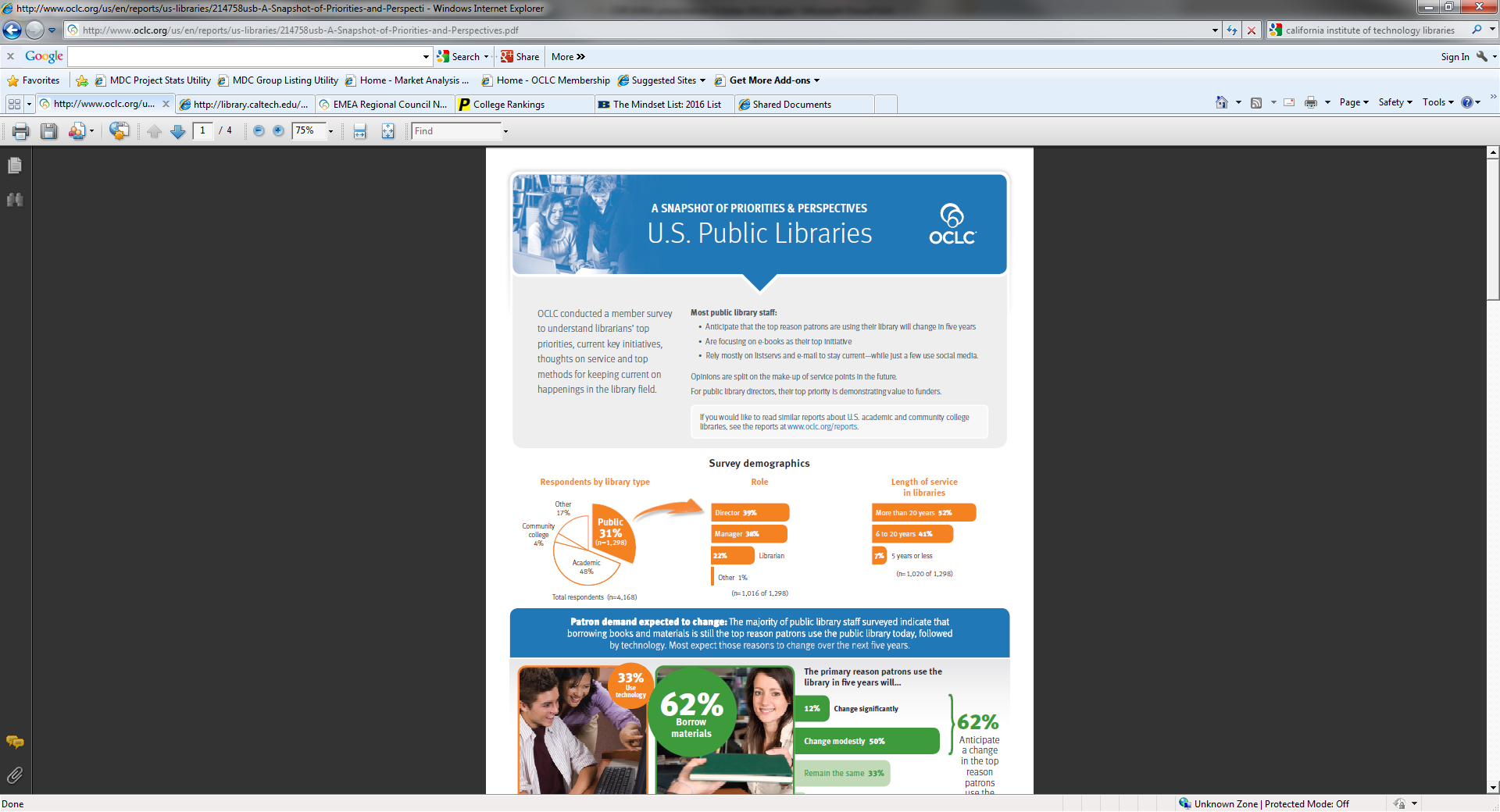 Top three priorities by country: ACADEMIC LIBRARIES
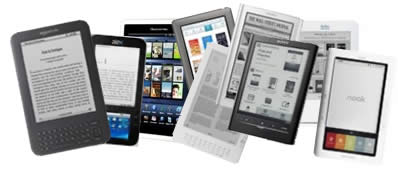 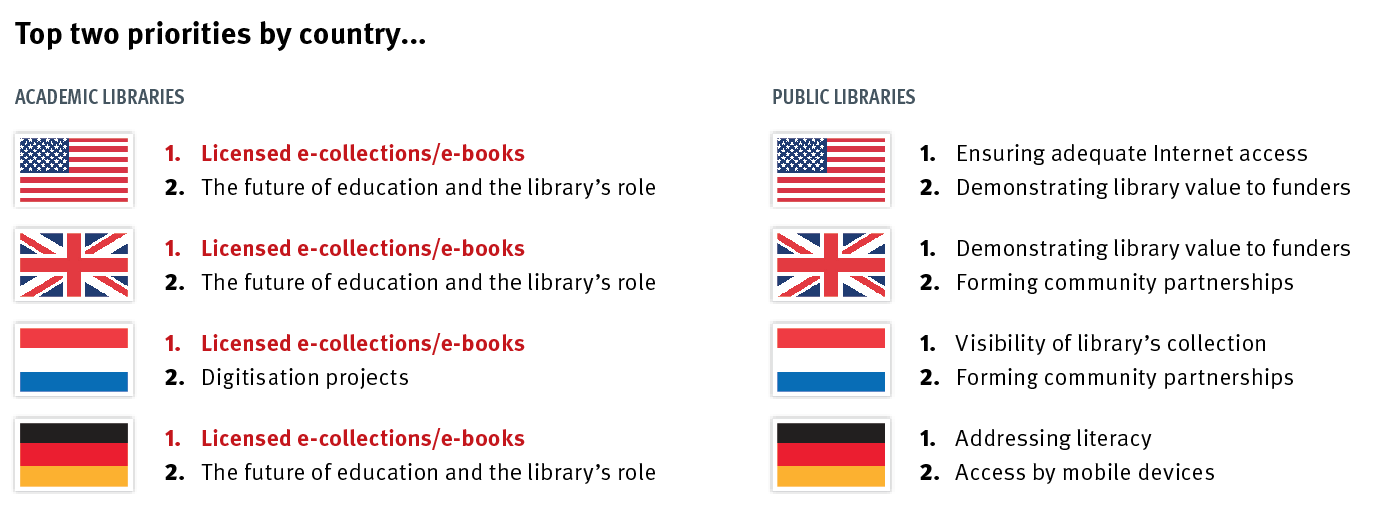 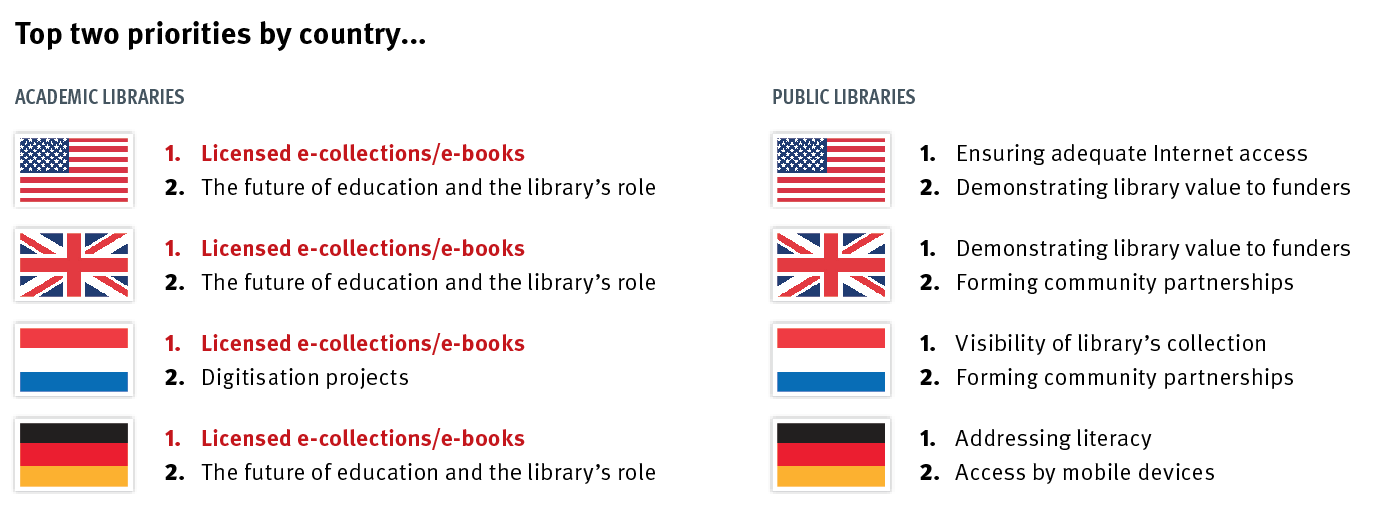 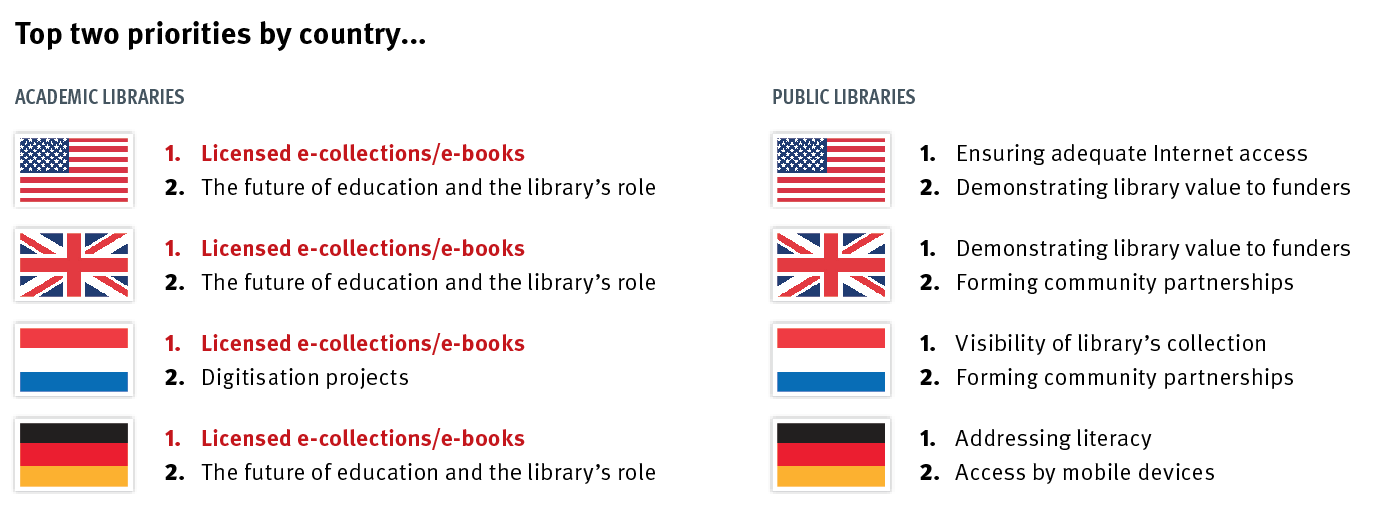 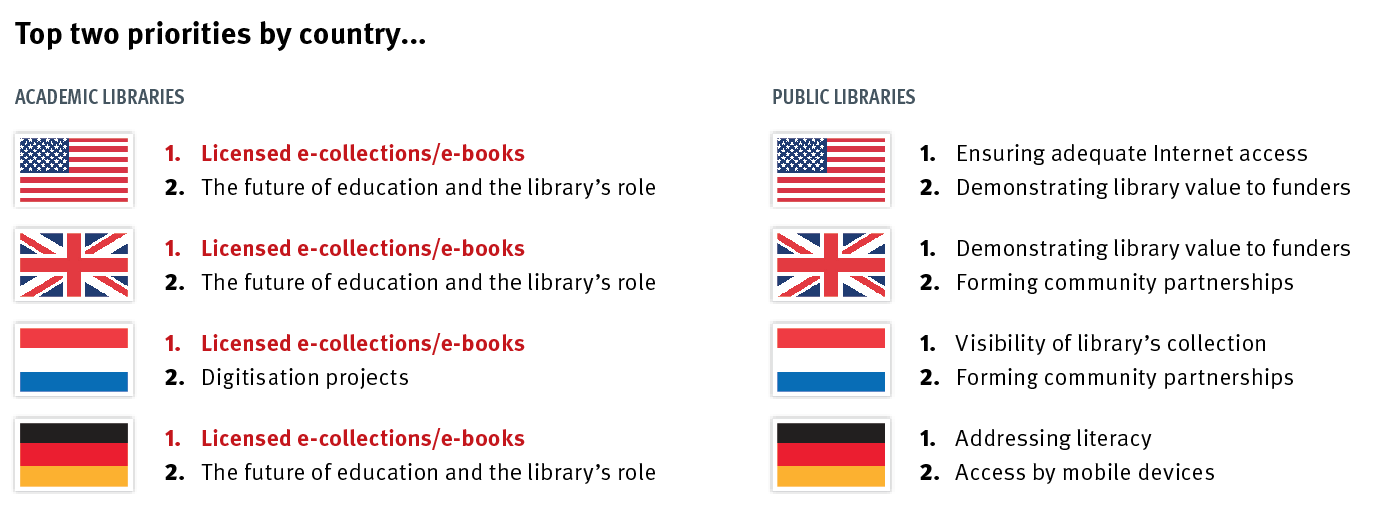 OCLC Research Library Partners - priorities and directions
Background –Research Library Partner Interviews
Purpose
Listen and synthesize

Top of Mind 
Long-term trends and forces

Input to Research Agenda
Inject in OCLC enterprise discussions
What is Top of Mind represents Points of Engagement
Partners interviewed (66)
American Antiquarian Society British Library California Digital Library Chemical Heritage Foundation Cleveland Museum of Art Columbia Cornell Duke East Carolina U. Frick Art Reference Library Getty Research Institute Hagley Museum and Library Indiana University, Bloomington Keio University Kimbell Art Museum La Trobe University Linda Hall London School of Economics Metropolitan Museum of Art Miami U. (Ohio) Minnesota Historical Society Museum of Fine Arts, Houston Museum of Modern Art National Library of Australia National Library of Scotland Natural History Museum National Archives and Records Administration (US) New School New York Public Library New-York Historical Society Northwestern Ohio State Philadelphia Museum of Art Rockefeller University Saint Louis Art Museum Smithsonian Institution St Andrews Swiss National Library Trinity College Dublin U. Auckland U. Calgary UC Los Angeles U. Delaware U. Edinburgh U. Florida U. Hong Kong U. Houston U. Illinois, Urbana-Champaign U. Kansas U. Leeds U. Leicester U. Montréal U N. Carolina - Greensboro U N. Texas U. Notre Dame U. Oregon U. Oxford U. South Florida U. Tennessee, Knoxville U. Texas, San Antonio U. Utrecht U. Warwick U. Washington U. Wyoming Wellcome Library Western Kentucky
Partners interviewed (66)
American Antiquarian Society British Library California Digital Library Chemical Heritage Foundation Cleveland Museum of Art Columbia Cornell Duke East Carolina U. Frick Art Reference Library Getty Research Institute Hagley Museum and Library Indiana University, Bloomington Keio University Kimbell Art Museum La Trobe University Linda Hall London School of Economics Metropolitan Museum of Art Miami U. (Ohio) Minnesota Historical Society Museum of Fine Arts, Houston Museum of Modern Art National Library of Australia National Library of Scotland Natural History Museum National Archives and Records Administration (US) New School New York Public Library New-York Historical Society Northwestern Ohio State Philadelphia Museum of Art Rockefeller University Saint Louis Art Museum Smithsonian Institution St Andrews Swiss National Library Trinity College Dublin U. Auckland U. Calgary UC Los Angeles U. Delaware U. Edinburgh U. Florida U. Hong Kong U. Houston U. Illinois, Urbana-Champaign U. Kansas U. Leeds U. Leicester U. Montréal U N. Carolina - Greensboro U N. Texas U. Notre Dame U. Oregon U. Oxford U. South Florida U. Tennessee, Knoxville U. Texas, San Antonio U. Utrecht U. Warwick U. Washington U. Wyoming Wellcome Library Western Kentucky
Research Library Partner Interviews
Michalko for OCLC Research. 2013.
Top of Mind (25)   High Concern	    		 Medium	   	       	Low
Special & Archival Collections
Data Management
Shared Print Management
Staff realignment, development
Research Support
Space Usage





Partnerships Collaboration
Community Engagement
Digital Humanities
Distinctive Services
Born Digital
Collection Analysis
Shared Services
Social Media
Technology Infrastructure



Area Studies
Collaborative Collection Development
Curriculum Integration
Digital Aggregations
Digital Selection
Discovery Layer
E-resources
Embedded Librarians
Metadata Management
User Studies
Michalko for OCLC Research. 2013.
Top of Mind (25)   High Concern	    		 Medium	   	       	Low
Special & Archival Collections
Data Management
Shared Print
Staff realignment, development
Research Support
Space Usage





Partnerships Collaboration
Community Engagement
Digital Humanities
Distinctive Services
Born Digital
Collection Analysis
Shared Services
Social Media
Technology Infrastructure



Area Studies
Collaborative Collection Development
Curriculum Integration
Digital Aggregations
Digital Selection
Discovery Layer
E-resources
Embedded Librarians
Metadata Management
User Studies
Michalko for OCLC Research. 2013.
Priorities
1. Special Collections and Archives
Connected to support for new forms of scholarship in the humanities 

Concerns

 Discoverability
 Not properly described or not indexed in search engines

Digitization
 Scale is a challenge 
No standard infrastructure 

 Usability locally 
 Support for a global audience
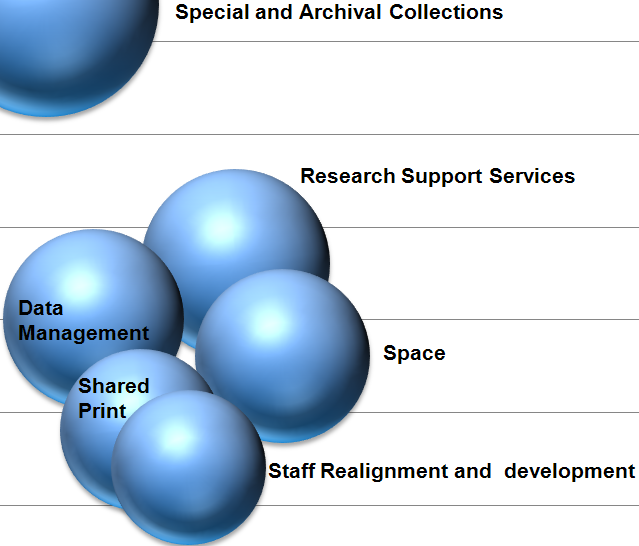 Priorities
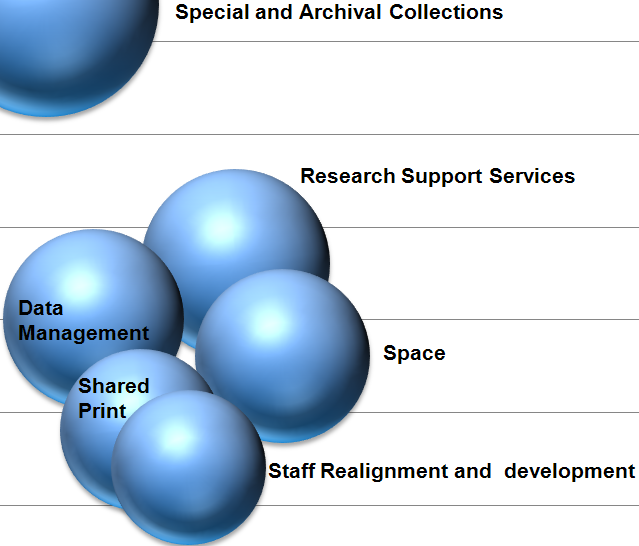 2. Research Support Services
Provide expert services
Text and data mining
Global  Positioning expertise
Virtual Research environments
 Liaison Librarian
Proactive outreach to the faculty and departments
3. Data Management
Products of research 
Preserved and maintained for re-use
Issues of storage, classification, skills
Infrastructure
Priorities
4. Shared Print Management
Rely on central shared print repositories
Leverage digital versions of texts
Issues of what to keep and discard
Policies, politics, services, fulfillment
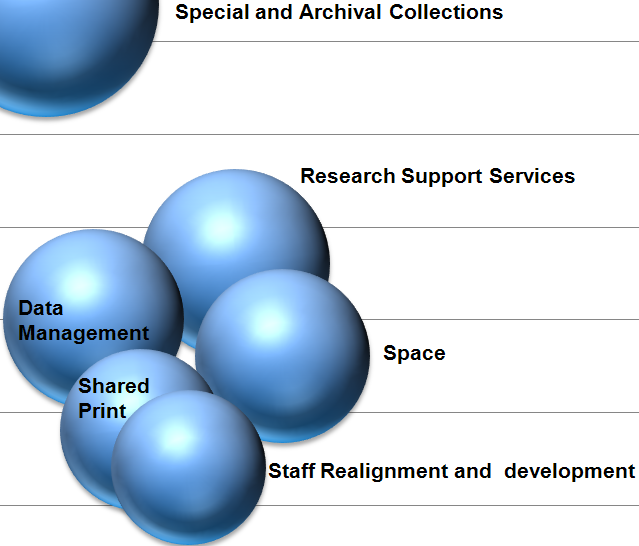 5. Space – renovation and re-use
Expensive, desirable central space 
Repurpose for people not collections
Group and collaboration spaces
Leverage for partnerships with departments and faculty
6. Staff Re-alignment and development
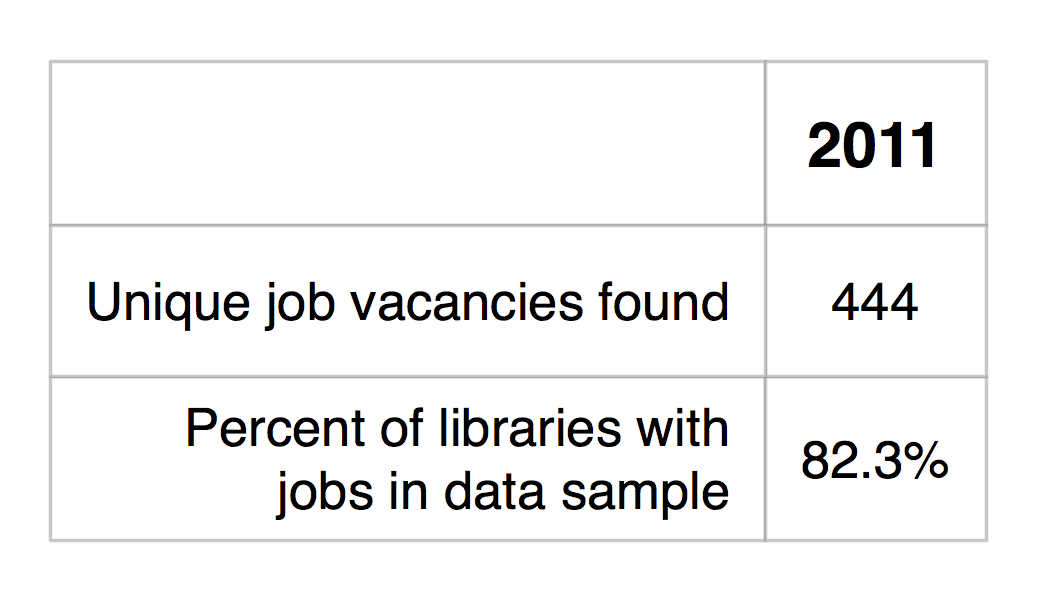 Type of Job Responsibility
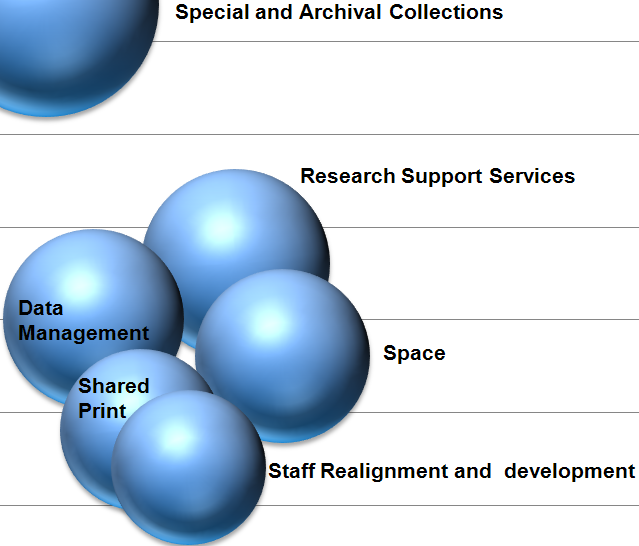 Job Role Newness to the Organization
Tito Sierra, MIT Libraries ARL Fall Forum 2012
Job Titles: New Role
Tito Sierra, MIT Libraries ARL Fall Forum 2012
New Jobs - Titles
Digital Jobs
Digital Humanities Librarian (x2)
Librarian for Digital Research and Scholarship
Digital Humanities Technology Consultant
Digital Records Archivist
New Technology Jobs
Digital Humanities Technology Consultant
Director of Scholarly Technology
Innovation and User Technology Research Librarian
New Data and E-Science Jobs
Data Management Planning Consultant (x2)
Data Curation Librarian
E-Science Librarian (x3)
Tito Sierra, MIT Libraries ARL Fall Forum 2012
Digital jobs
New technology jobs 
New data and e-science
Michalko for OCLC Research. 2013.
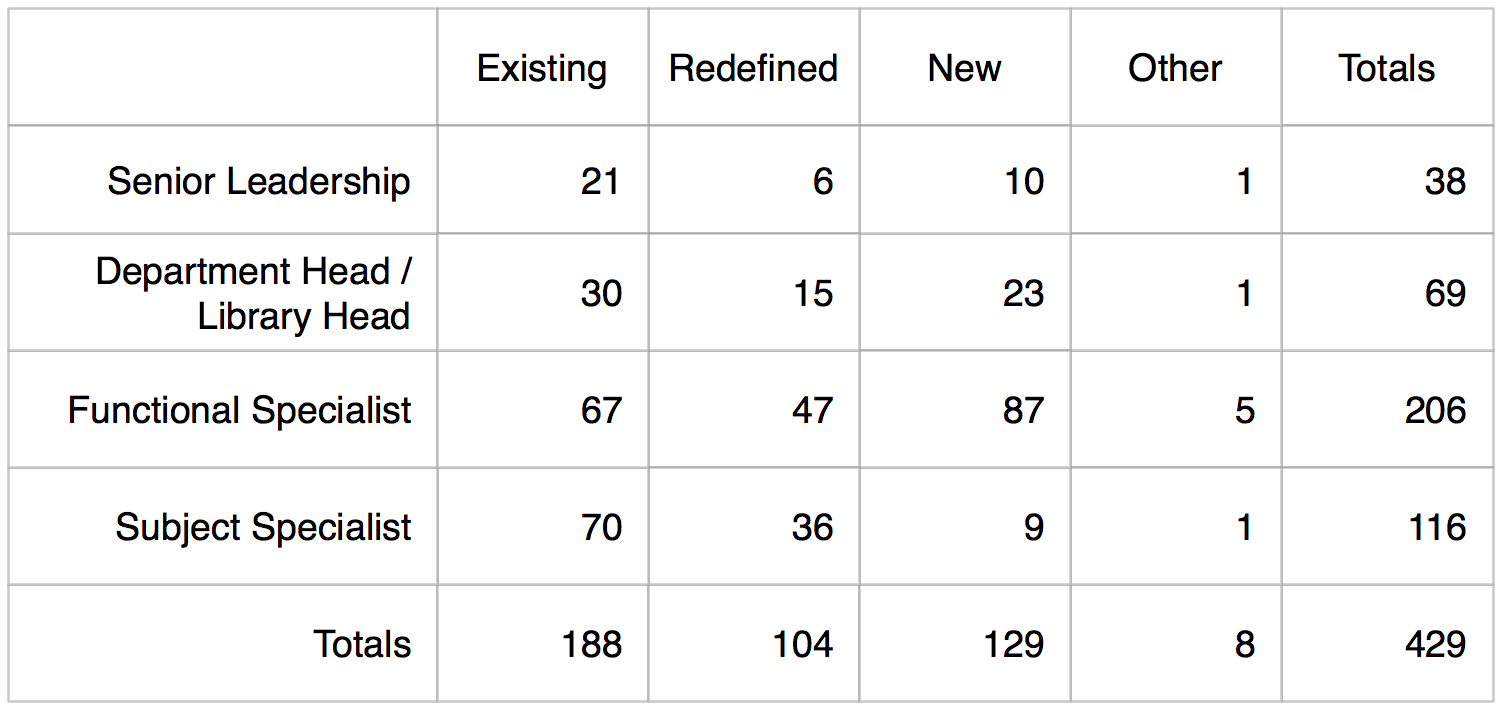 Progress?
233
Replacement rate of 
0.9% or 2.4%
Total ARL Staff ca. 26, 800
Total ARL Professional Staff ca. 9,750
Digital jobs
New technology jobs 
New data and e-science
Michalko for OCLC Research. 2013.
The new rules
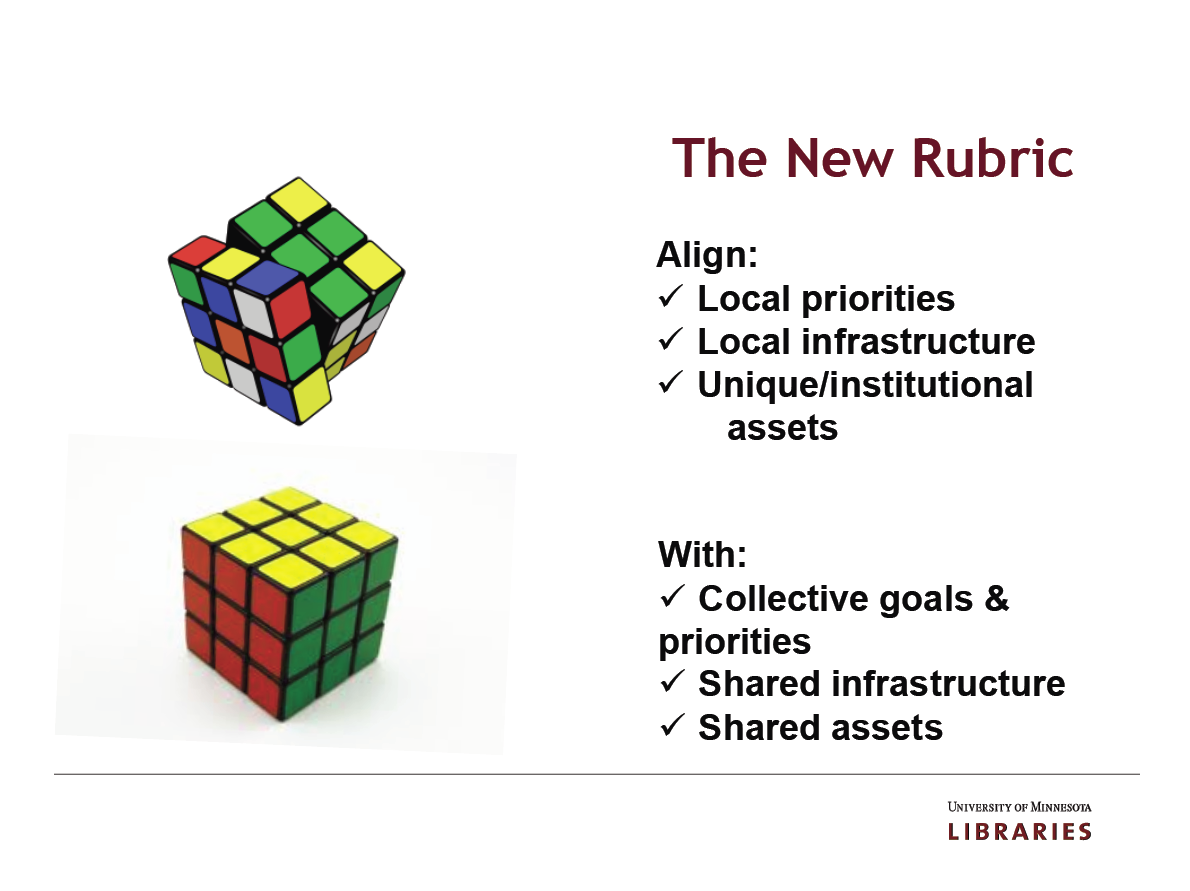 http://www.arl.org/resources/pubs/mmproceedings/160mm-proceedings.shtml#colls
Wendy Lougee at the 4 May 2012 ARL Membership Meeting Chicago, IL
20th Century
21st Century
Library Organization
defined by
Local Collections
Local Stewardship
Local Discovery
Shared Collections
Cooperative Governance
Network Disclosure
supported by
Infrastructure
Warehouse of books
Preservation of what is ‘mine’
Local ILS
Collaboration spaces
Joint stewardship of what is ‘ours’
‘Cloud-based’ management svcs
assessed with
Metrics
Collection size
Gate count
Satisfaction
Support for research processes
Management of institutional IP
Impact
Malpas for OCLC Research
Thank you.
!
?
Where is OCLC Research active and investing?
Special & Archival Collections 
ArchiveGrid, Survey work, Past Forward, Born Digital

Data Management
Model policy elements, criteria for selection, acq, deaccession (archival), how-to guide and toolkit for LMD, sustainability recommendations 

Shared Print Management
print archives disclosure project, management at mega-scale, 

Staff realignment and development 

Research Support
names and identifiers (VIAF, ISNI, Registering Researchers)

Space Usage
Thank you again.
michalkj@oclc.org
OCLC Research Webinar
Are We Reconfigured Yet?US Research Libraries: Priorities, Trends, Directions
#orlp
Jim Michalko
michalkj@oclc.org
Cultural Webinar
1 August 2012
OCLC Research 
http://www.oclc.org/research.html
Our Webinars
http://www.oclc.org/research/events/webinars.html
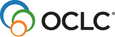 OCLC Research
Exploration, innovation and community for libraries and archives.